This
IS
Jeopardy
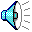 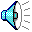 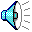 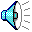 Simplify Rational Expression
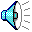 Multiply & Divide Rational Expression
Add & Subtract Rational Expressions
Simplify Complex Fractions
Solve Rational Equations
Potpourri
Simplify
Multiply & Divide
Add & Subtract
Simplify Commplex Fractions
Solve Rational Equations
Potpourri
$100
$100
$100
$100
$100
$100
$200
$200
$200
$200
$200
$200
$300
$300
$300
$300
$300
$300
$400
$400
$400
$400
$400
$400
$500
$500
$500
$500
$500
$500
Simplify
What is
Simplify
What is
Simplify
What is already simplified?
Simplify
What is
Simplify
What is
Multiply
What is
Multiply
What is
Divide
What is
Divide
What is
Divide
What is
Add
What is
Add
What is
Add
What is
Subtract
What is
Perform the operation
What is
Simplify the complex fraction
What is
Simplify the complex fraction
What is
Simplify the complex fraction
What is
Simplify the complex fraction
What is
Simplify the complex fraction
What is
Solve
What is
Solve
What is no solution?
Solve
What is 10?
Solve
What is -2?
Daily
Double!!
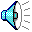 Solve
What is
-2?
Perform the operation
What is
Perform the operation
What is
Perform the operation
What is
8x(x+3)(x-2)?
Perform the operation
What is 
-1?
Simplify the complex fraction
What is
Final
Jeopardy
Solve
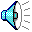 What is
-1, -2?